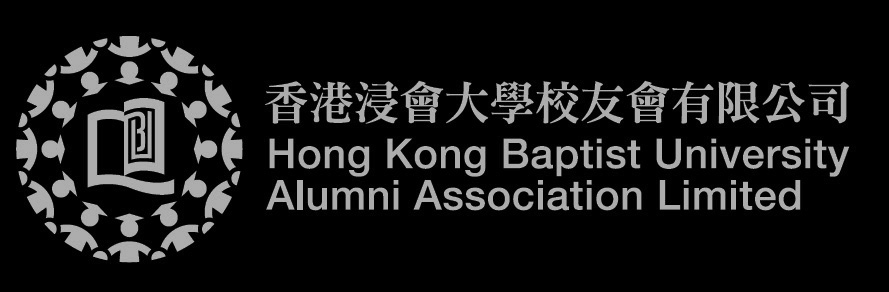 Mentoring Programme 2015-2016
Purpose :	    To assist HKBU young alumni to prepare for their future career developmentTarget : 	    No more than 60 mentees with a focus on 2013 – 2015 HKBU graduatesMentors :       HKBU alumni with more than 10 years of working experienceRatio :            1 mentor for no more than 2 menteesMentoring :    Transfer of experience, expertise, knowledge and skill from mentors to mentees	     via 4 workshops and face-to-face contact (including email and phone call )Fees : 	     Free  (All costs to be borne by HKBUAA, its Directors and / or Mentoring Programme	     Committee Members) Period :	     12 months commencing from June 2015 Application/Enquiry:         Mr. Arnold Chan (email : acbkfam@gmail.com)
Joining HKBUAA : www.app.hkbuaa.hk
[Speaker Notes: Before you begin:
This course is the fifth in a series on e-mail management and storage in Outlook. The online training courses “Manage your mailbox II: Understand your choices for storing,” “Manage your mailbox III: Move or copy messages to Personal Folders,” and “Manage your mailbox IV: Archive old messages” provide a foundation on these topics.  
Notes to trainer: 
For detailed help in customizing this template, see the very last slide. Also, look for additional lesson text in the notes pane of some slides.
Adobe Flash animations: This template contains Flash animations. These will play in versions of Microsoft® Office PowerPoint® back to PowerPoint 2000. However: If you want to save this template in Microsoft Office PowerPoint 2007, save it in the earlier PowerPoint file format: PowerPoint 97-2003 Presentation (*.ppt) or PowerPoint 97-2003 Template (*.pot) (you’ll see the file types in the Save As dialog box, next to Save as type). Warning: If you save it in a PowerPoint 2007 file format, such as PowerPoint Presentation (*.pptx) or PowerPoint Template (*.potx), the animations won’t be retained in the saved file.
Also: Because this presentation contains Flash animations, saving the template may cause a warning message to appear regarding personal information. Unless you add information to the properties of the Flash file itself, this warning does not apply to this presentation. Click OK in the message.]